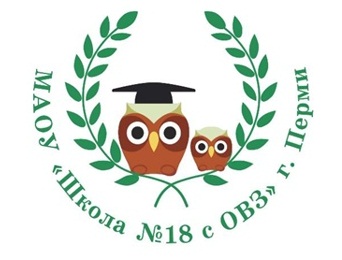 Конкурс «лучшие практики наставничества» в номинации «в начале пути»
Работу выполнила:
Учитель – логопед  Чинных Д.С. 
учреждение: МАОУ «Школа №18 
 для обучающихся с ОВЗ» г. Перми
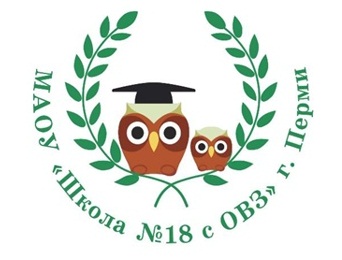 Молодой специалист это:
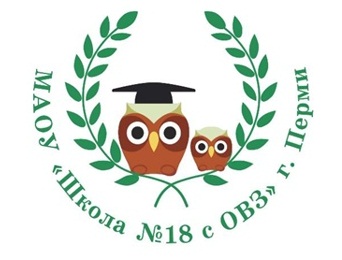 Наставник это:
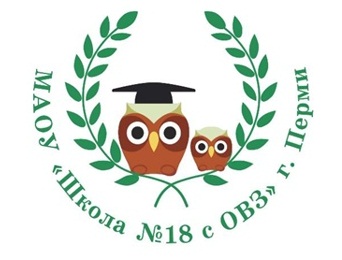 Взаимодействие с наставником
На первых этапах работы молодому специалисту необходимо не только наставничество, но и:
Помощь администрации в организации рабочего процесса;
Поддержка коллектива в новых начинаниях молодого специалиста;
Перспективы в развития образования, возможности для самосовершенствования
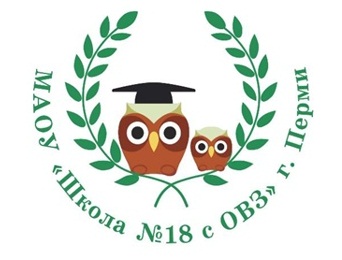 Взаимодействие с наставником
При  работе молодого специалиста важна взаимопомощь с наставником, для этого необходимо:
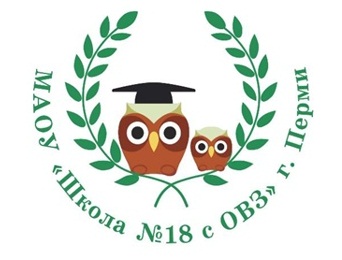 Взаимодействие наставника с молодым специалистом
В процессе работы молодой специалист усваивает как необходимо реализовать правильный и простроенный процесс проведения занятий, находит подход к детям, понимает как именно необходимо на разных возрастах организовать урок. 
Очень важно понимать, что знания, полученные на базе университета недостаточны для работы. Поэтому необходимо самосовершенствоваться, а также уметь вовремя спросить совета у наставника в трудные моменты своей педагогической деятельности.
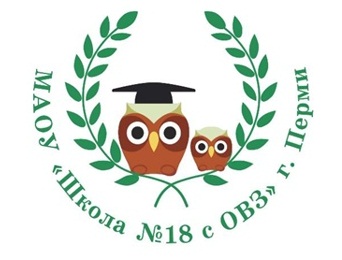 Взаимодействие наставника с молодым специалистом
Именно наставник даёт возможность выбрать верный путь для успешной работы и карьерного роста; 
Молодому специалисту необходимо адаптироваться на новом, мало известном ему месте работы;
Наставник даёт азы, а молодой специалист уже решает для себя как именно реализовать свои знания на практике.
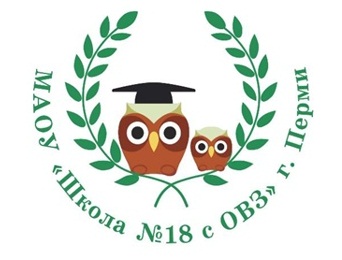 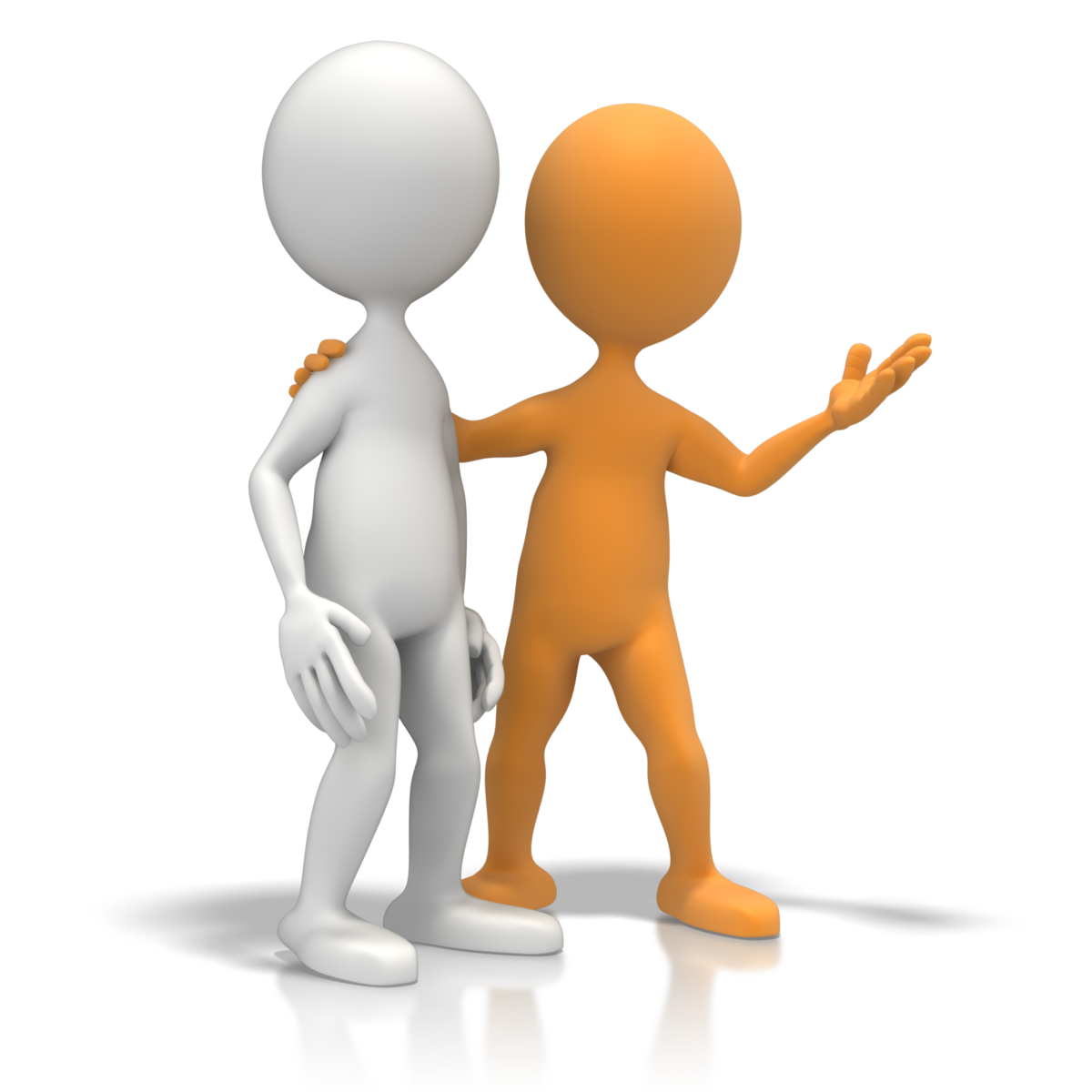 Спасибо 
     За 
Внимание
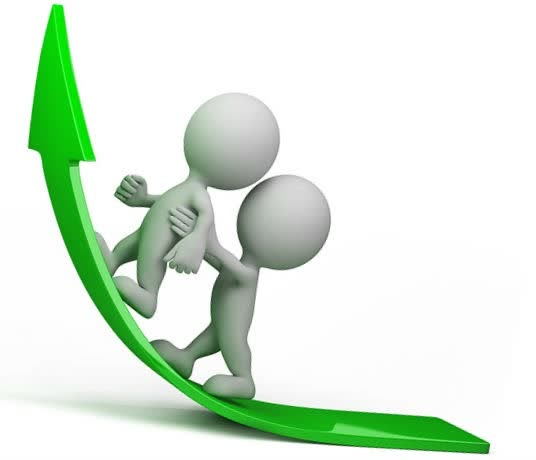